работа выполнена в рамках МК 
«  Интерактивная раскраска в программе Microsoft Office PowerPoint »
                          на портале Gold-творчество
Интерактивная раскраска – тренажёр
Окружающий мир
2 класс
В царстве 
растений
Автор
Рудакова Л.В., учитель начальных классов 
Новотроицкой ОШ І-ІІІ ст. № 4
Волновахского района 
Донецкой области
Привет, ребята!

Вы любите рисовать? 

Тогда нас с вами ждёт увлекательное путешествие по
Царству растений. Оно будет не совсем обычным.
 
На каждой остановке мы будем закрашивать часть рисунка, 
и в самом конце получим красивый букет.

Но для того, чтобы отправится в путешествие,
 необходимо запомнить:
Чтобы выбрать свой вариант ответа, нажмите -    

Чтобы перейти к следующему заданию –
Вперёд!
Желаю вам удачи!
На какие две группы делятся растения?
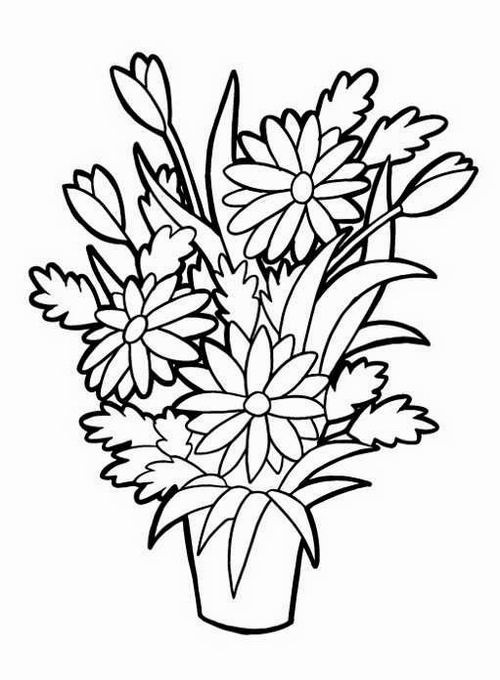 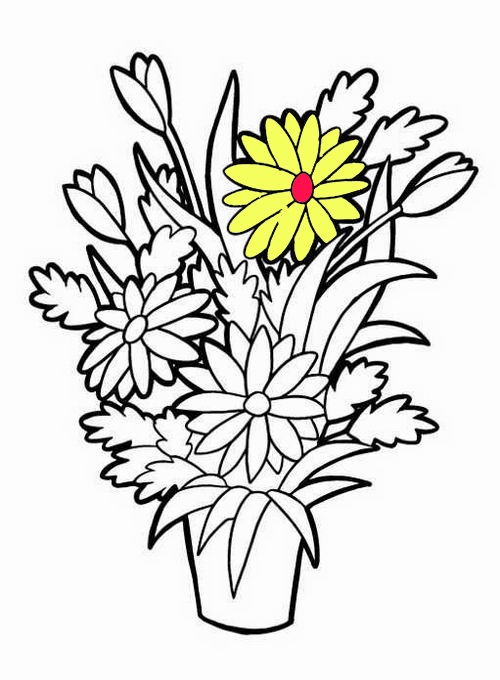 Дикие и домашние
Дикорастущие и культурные
Сельские и городские
МОЛОДЕЦ!
Назови строение растения
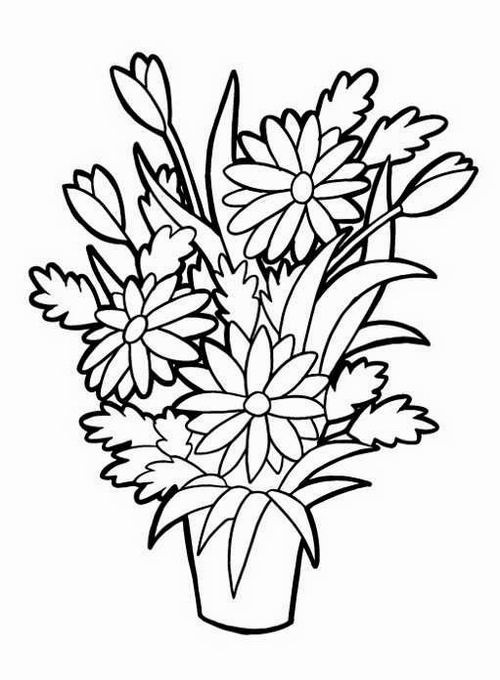 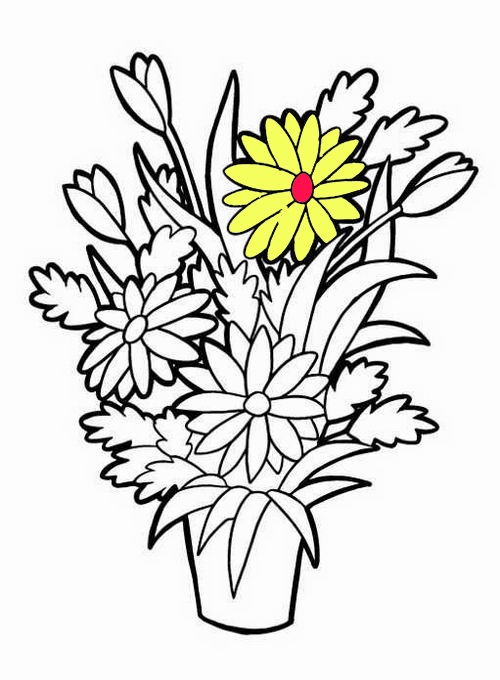 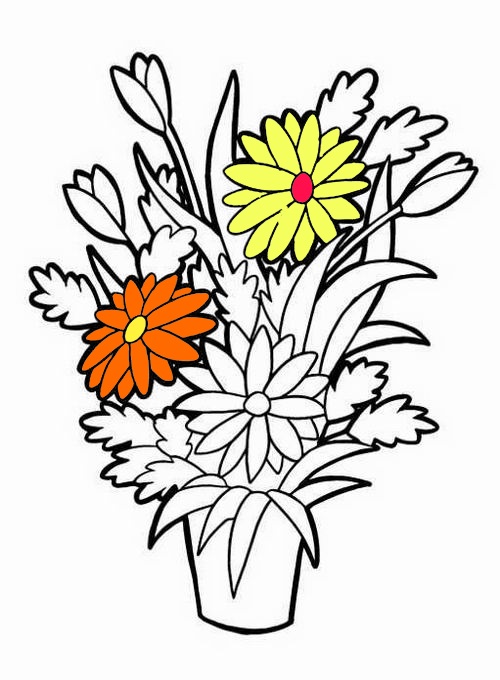 Корень, стебель, листья, цветок, плод
Листья, корни, цветок
Цветок, плод, листья
МОЛОДЕЦ!
Какие растения называют цветущими?
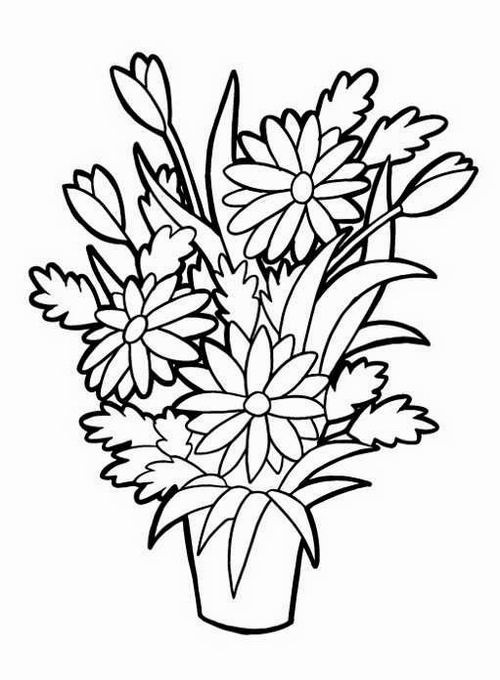 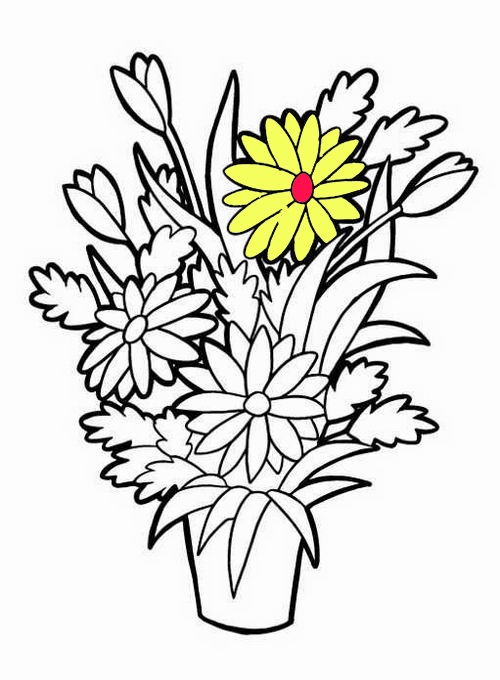 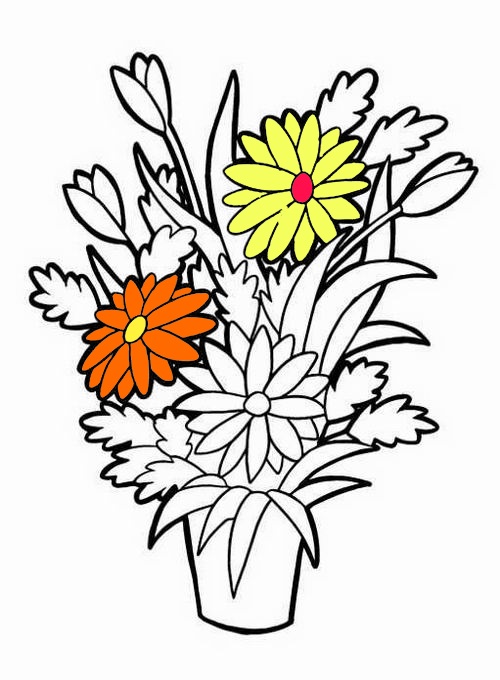 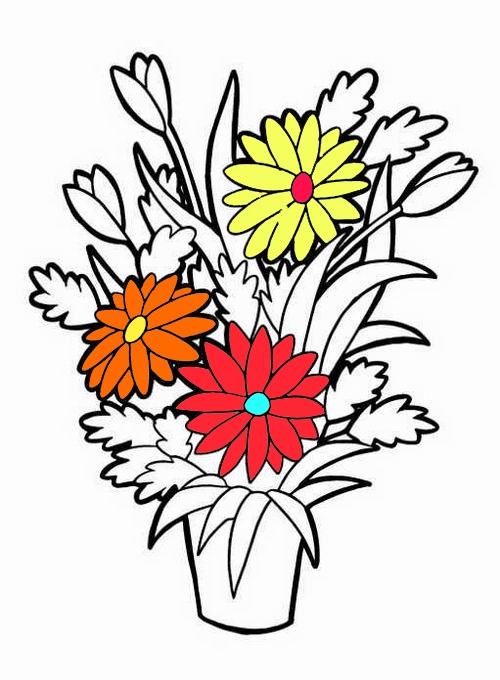 У которых красивый цветок
Которые имеют цветок
У которых красивые листья
МОЛОДЕЦ!
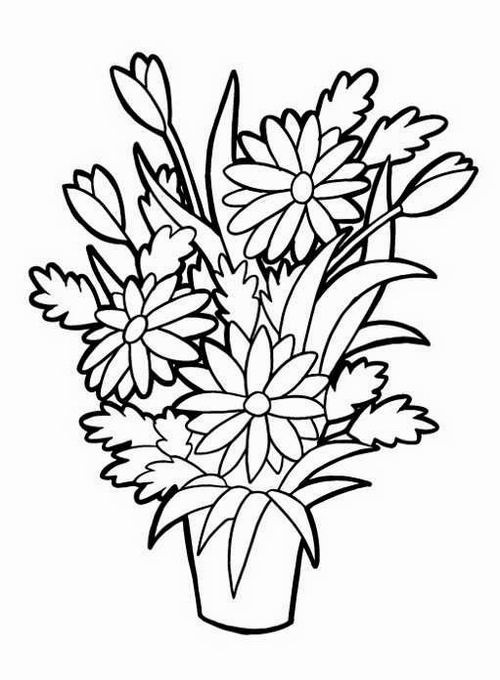 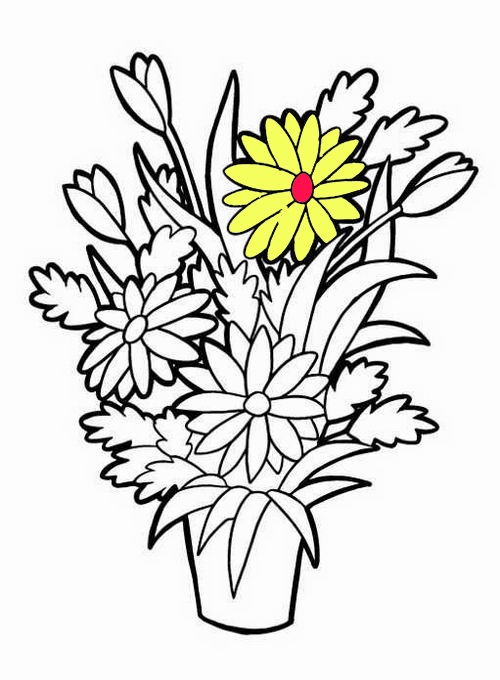 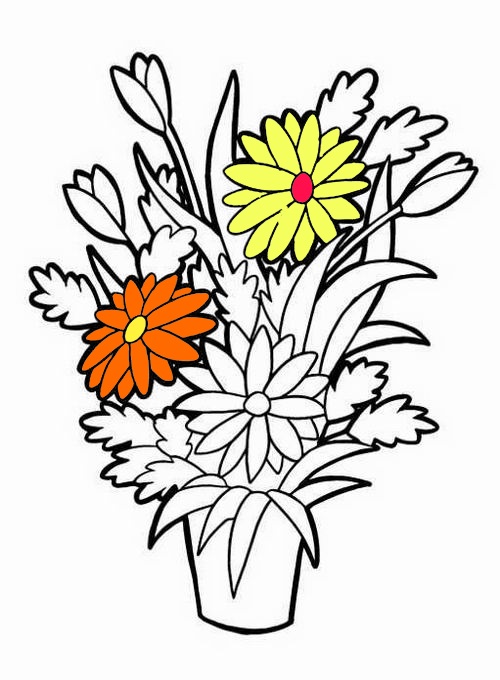 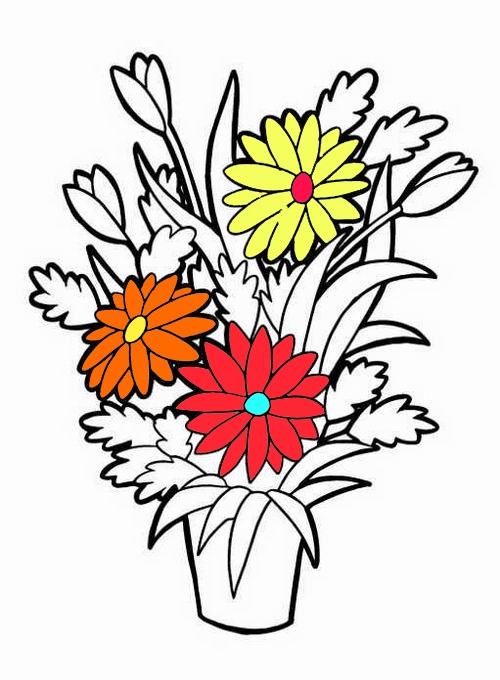 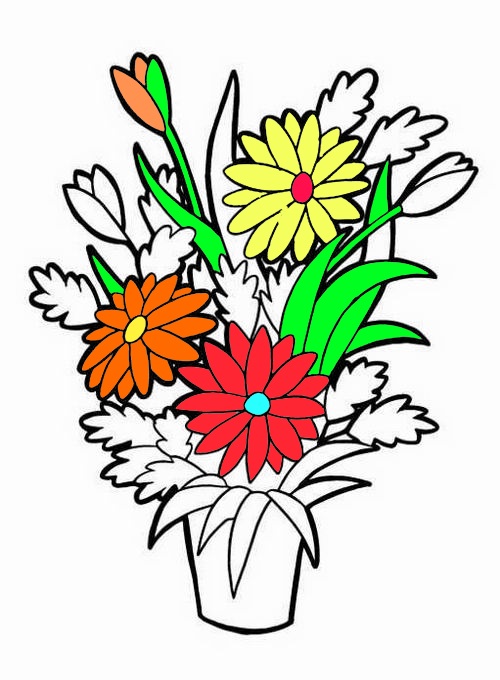 Как отличить дерево от куста?
У куста много листьев
На дереве много ветвей
У дерева один толстый ствол
МОЛОДЕЦ!
На какие две группы делятся деревья?
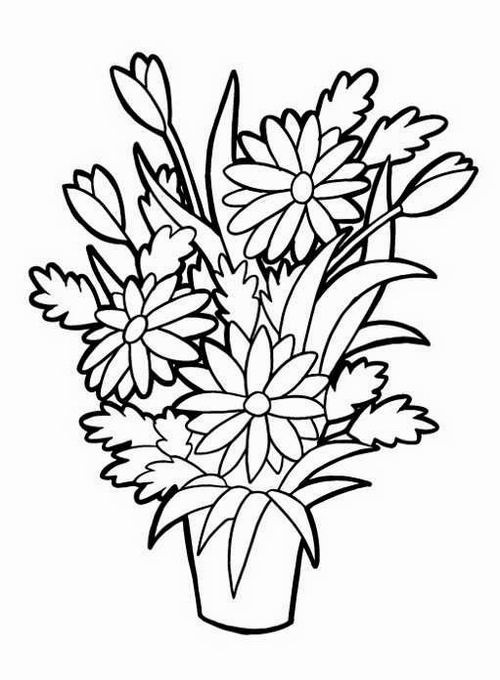 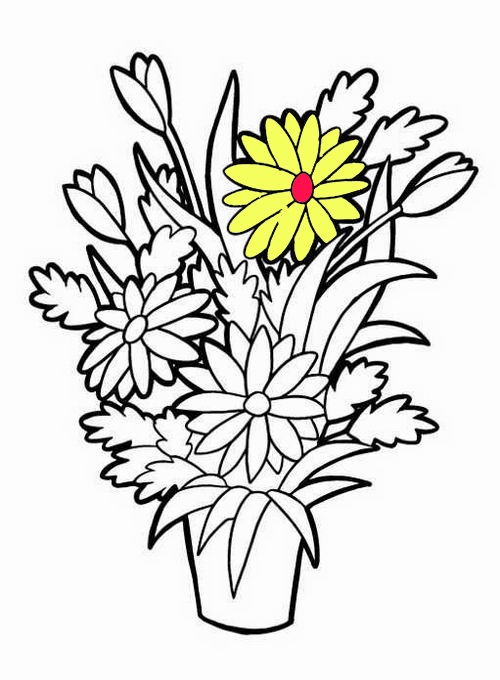 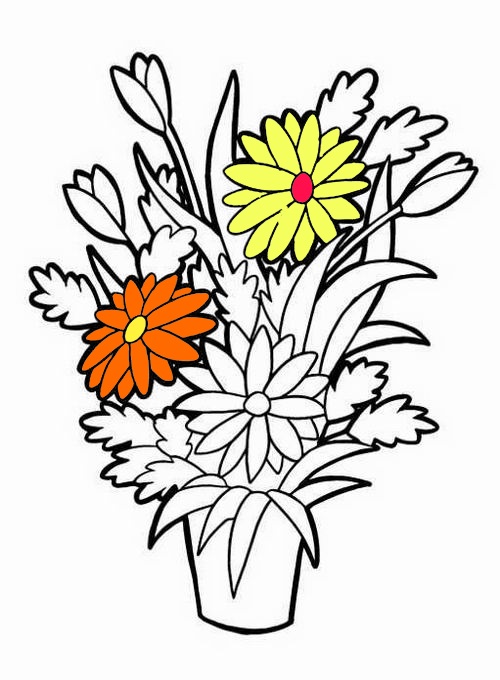 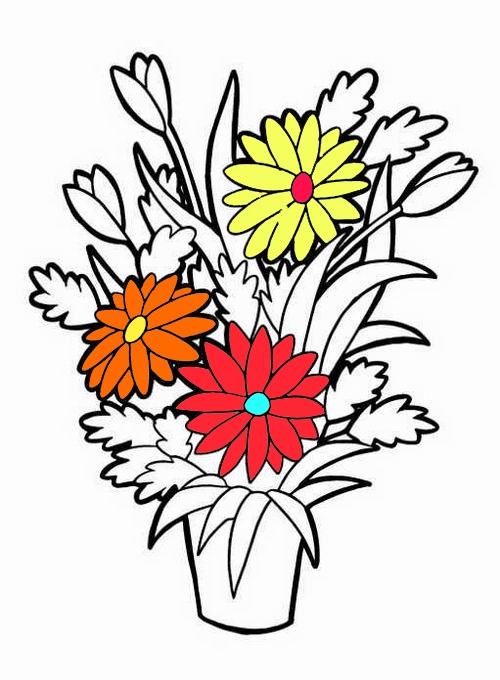 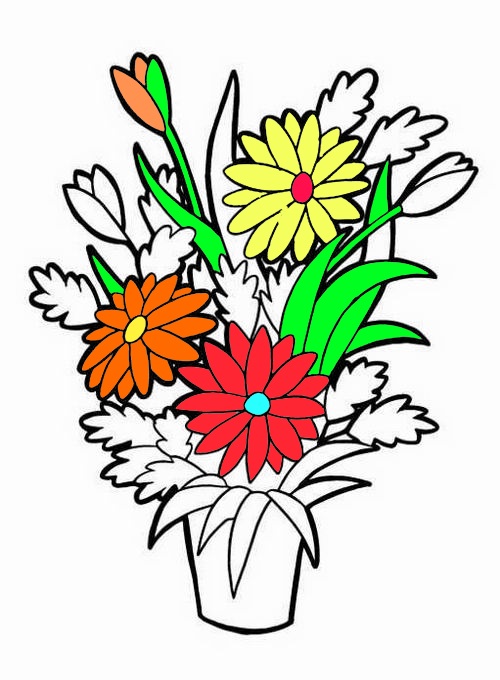 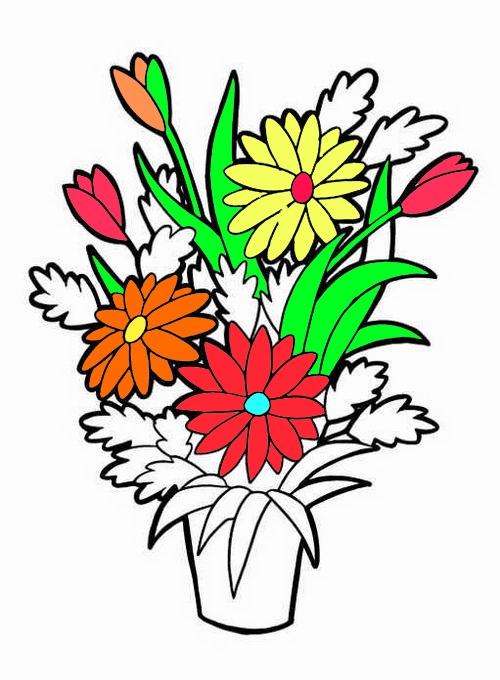 Хвойные и лиственные
Лесные и культурные
Дикорастущие и культурные
МОЛОДЕЦ!
Какие деревья называют хвойными?
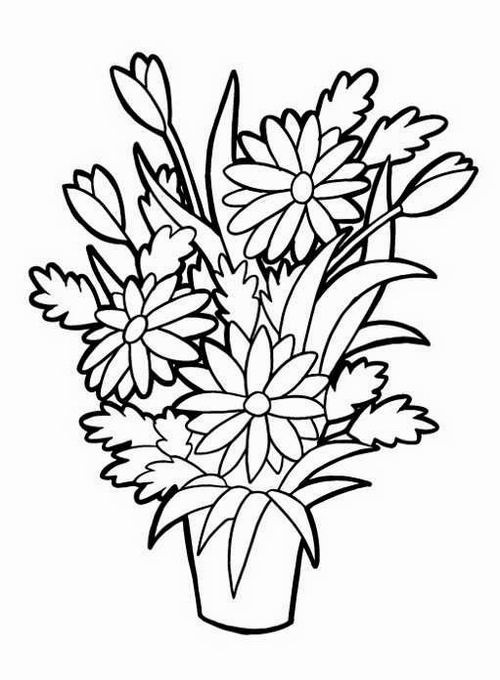 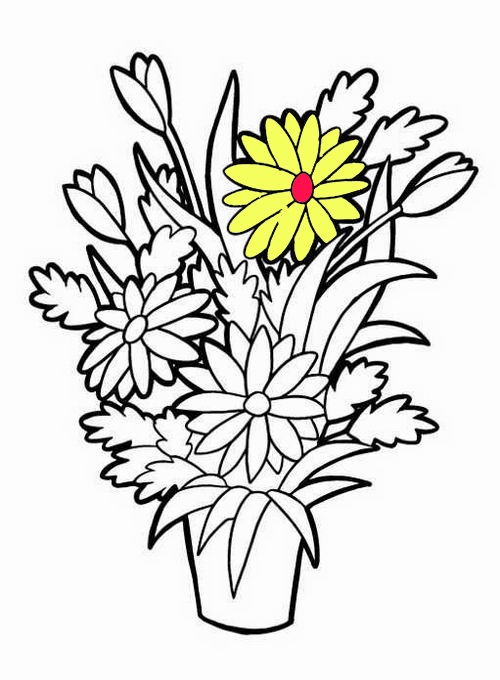 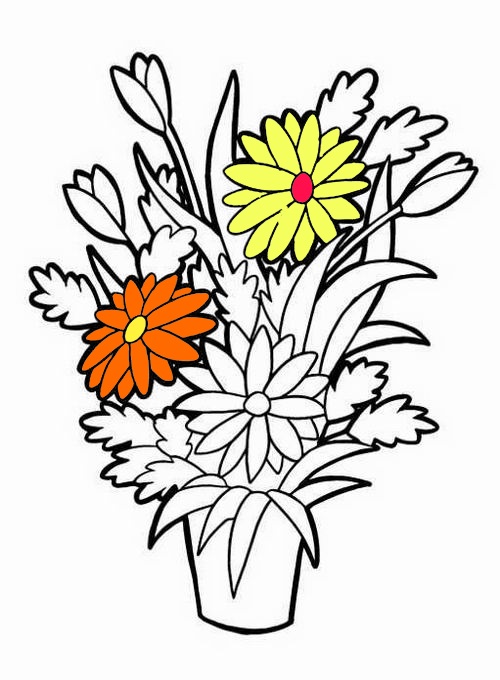 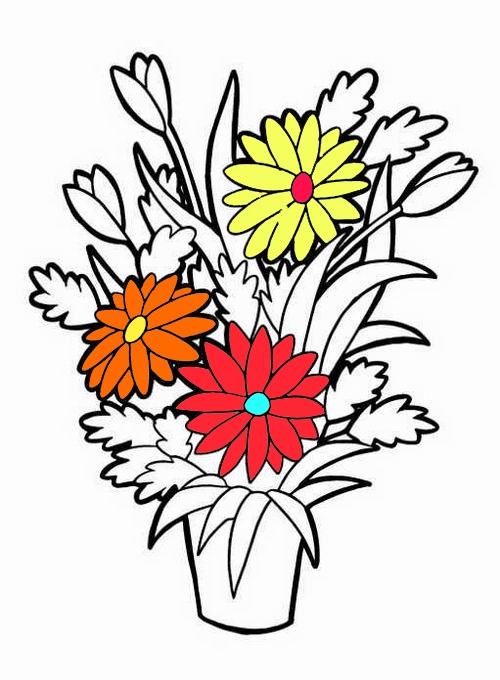 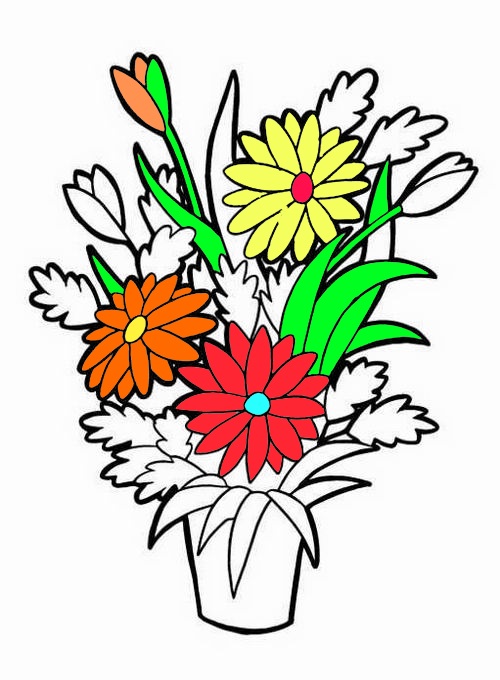 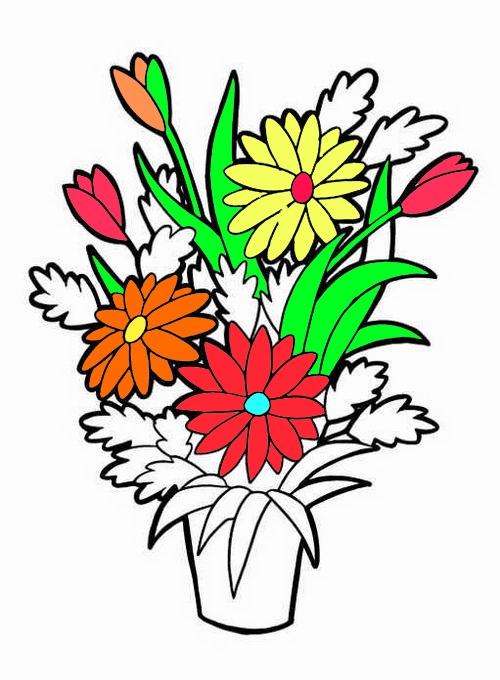 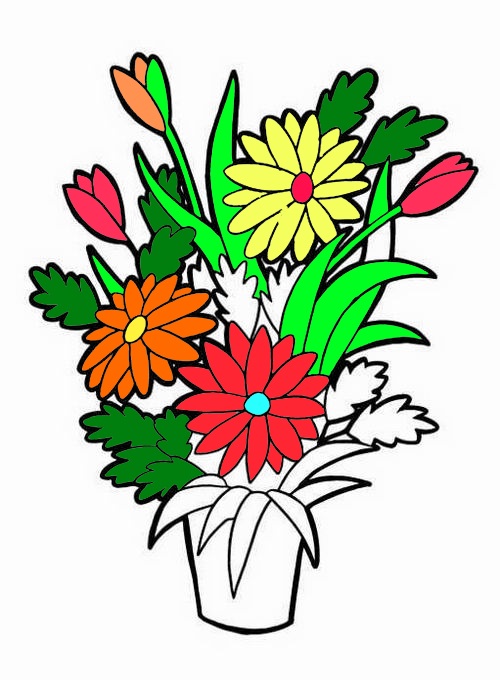 Которые растут в хвойных лесах
У которых вместо листьев - хвоя
Дикорастущие
МОЛОДЕЦ!
Какие деревья называют лиственными?
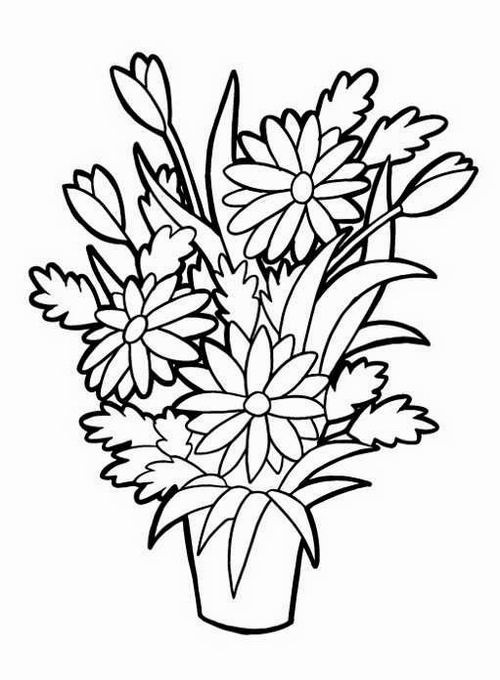 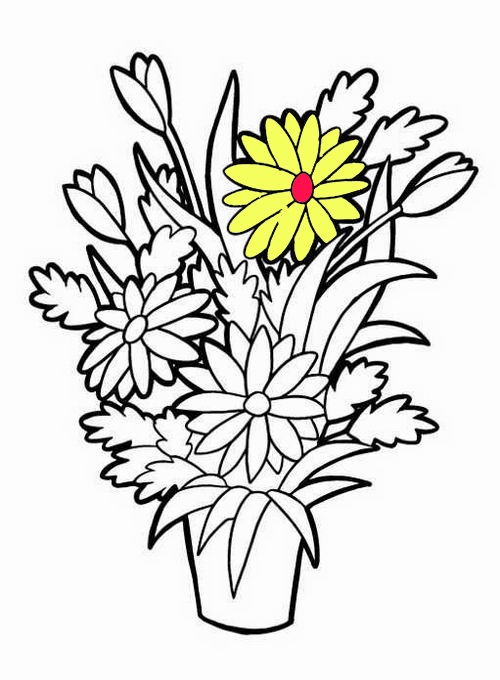 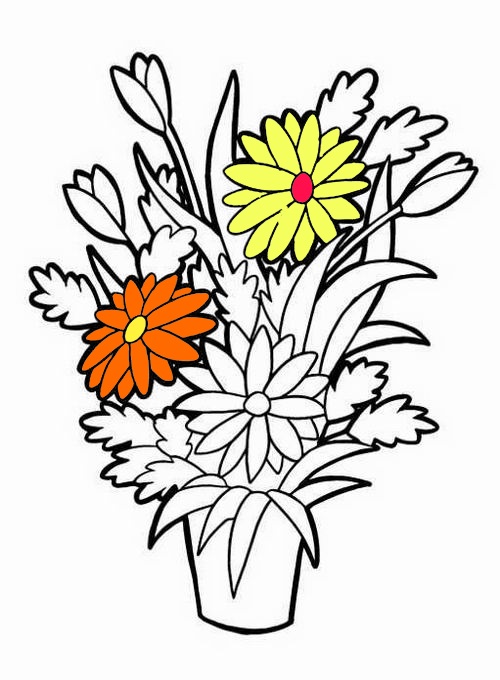 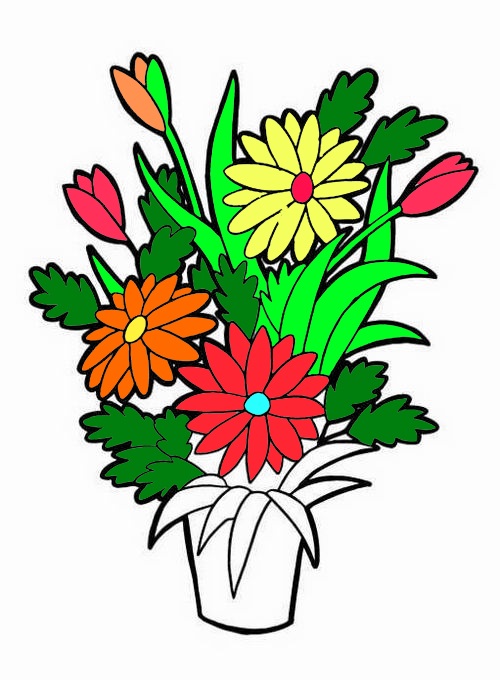 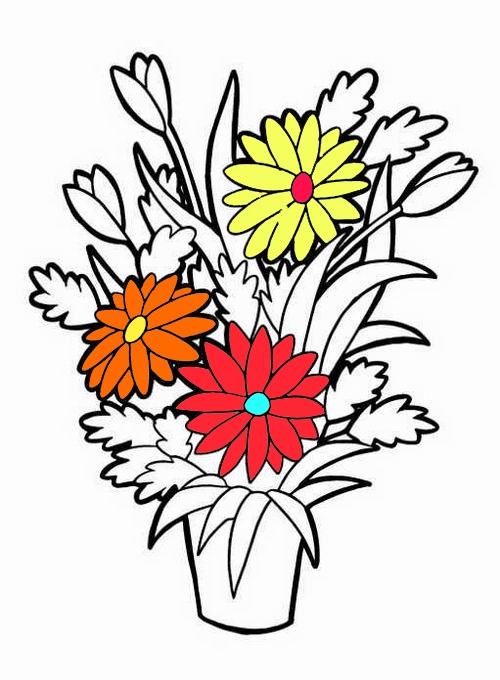 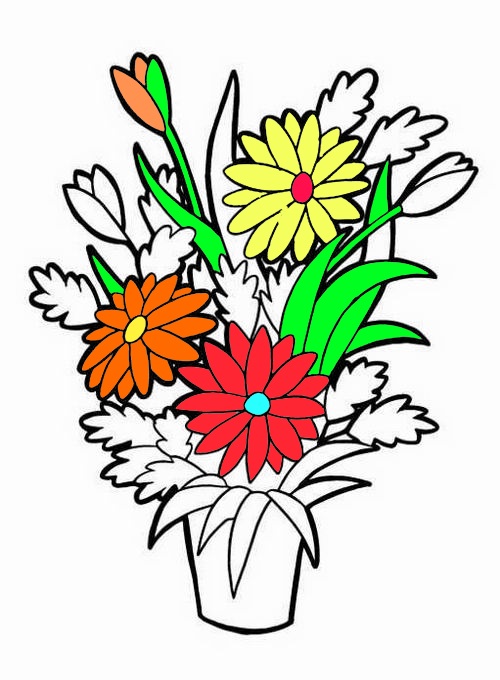 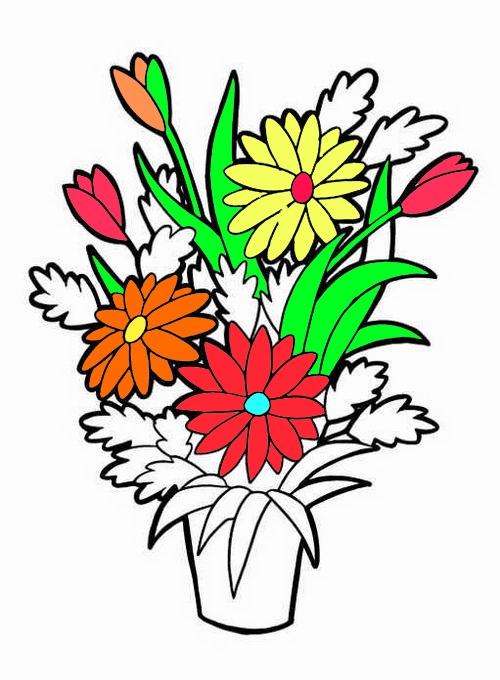 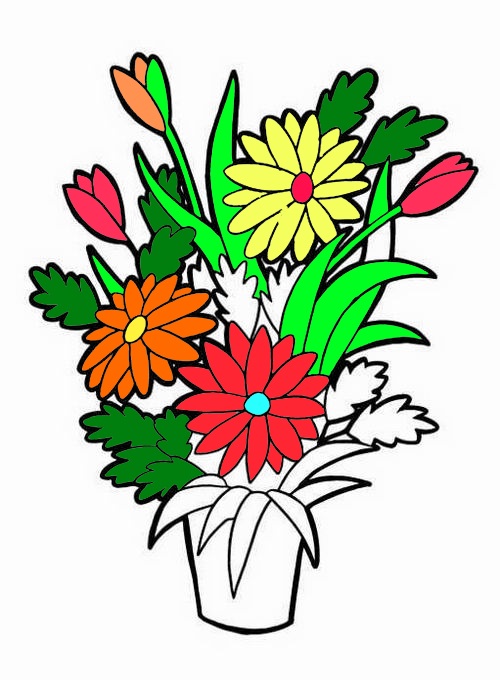 Которые растут в лиственных лесах
Вечнозелёные
У которых на ветвях растут листья
МОЛОДЕЦ!
Выбери название овощей:
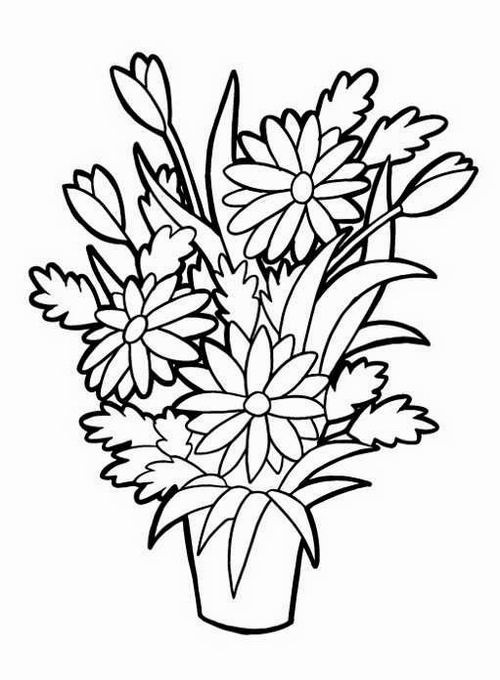 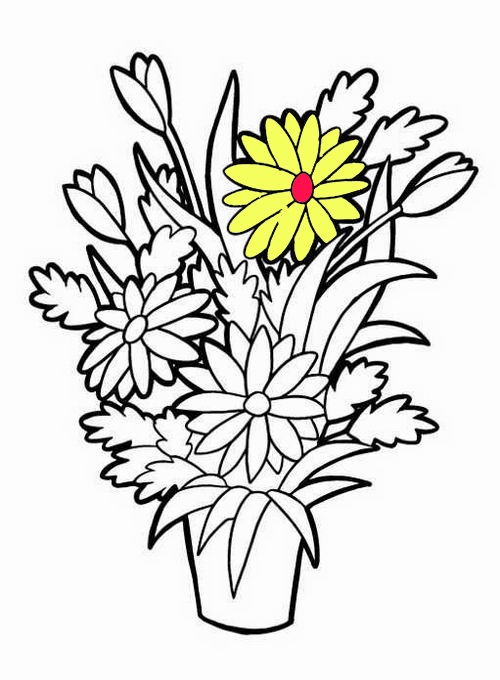 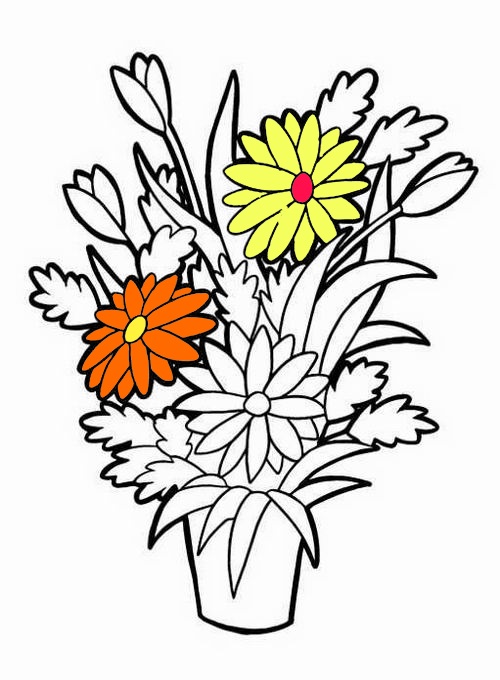 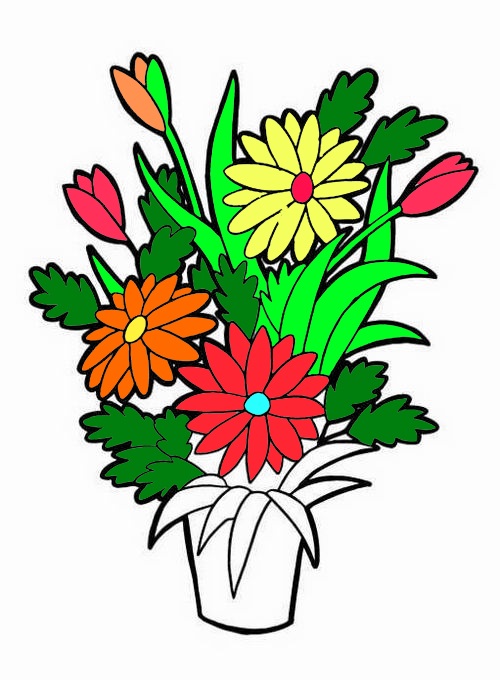 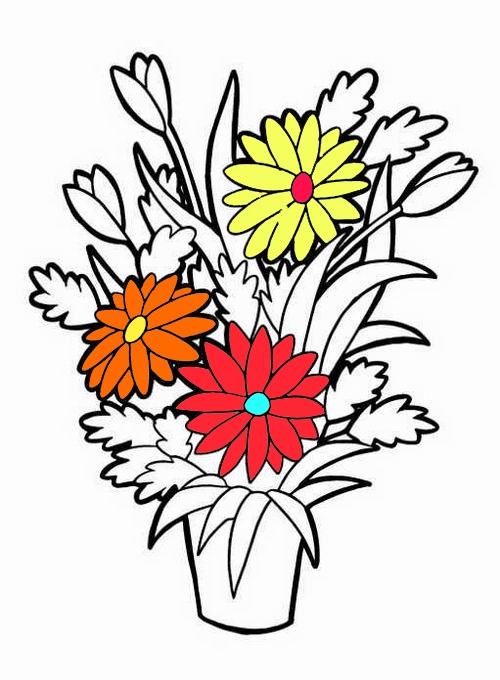 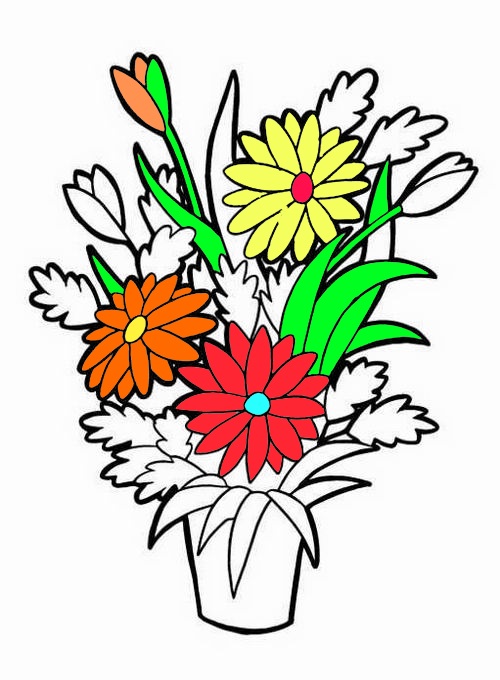 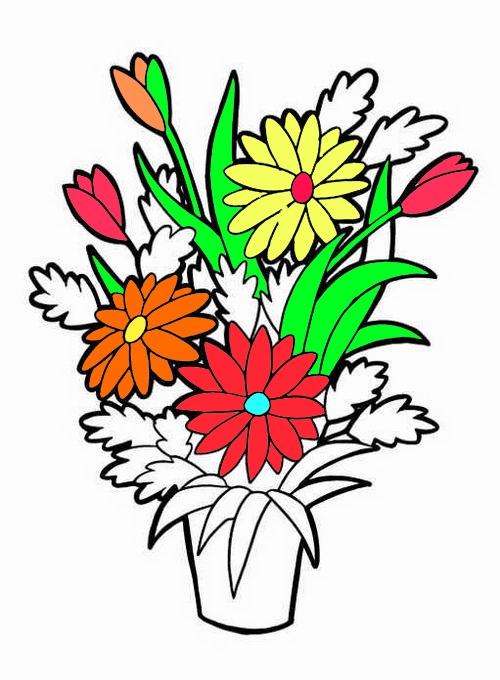 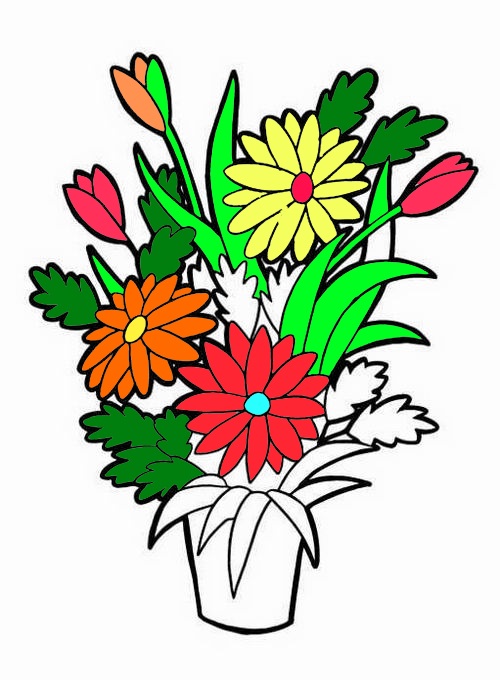 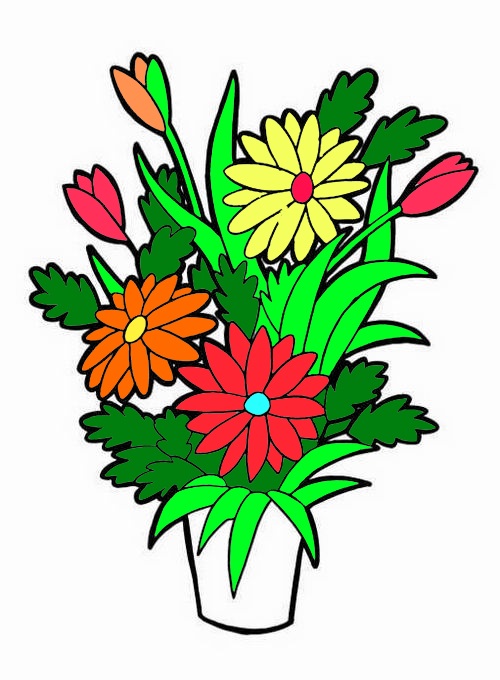 Огурец, помидор, перец
Арбуз, дыня, виноград
Слива, яблоко, груша
МОЛОДЕЦ!
Выбери название фруктов:
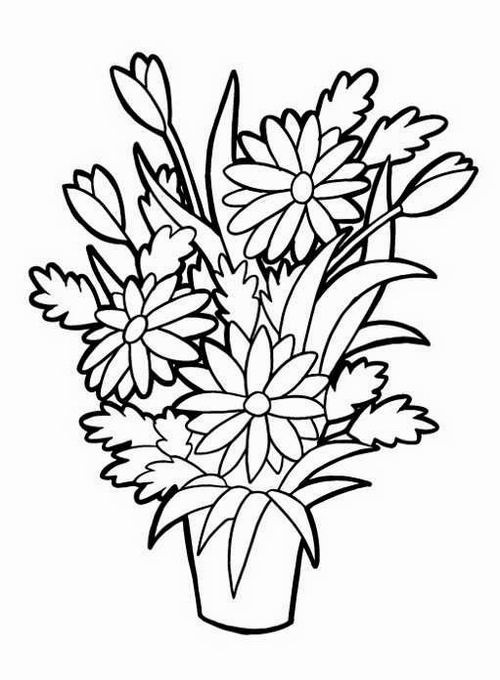 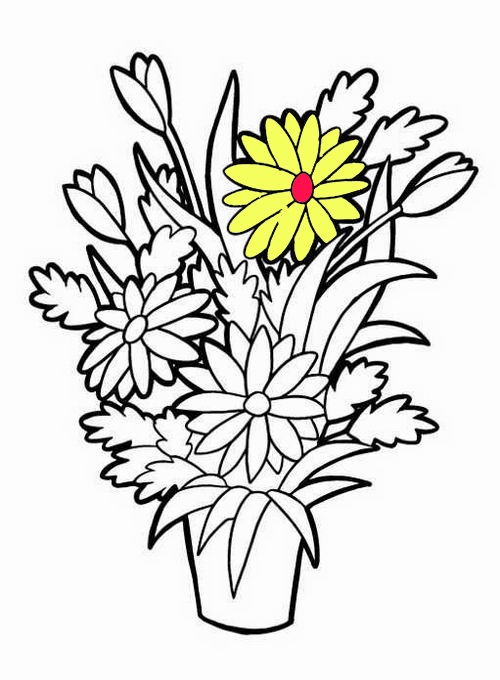 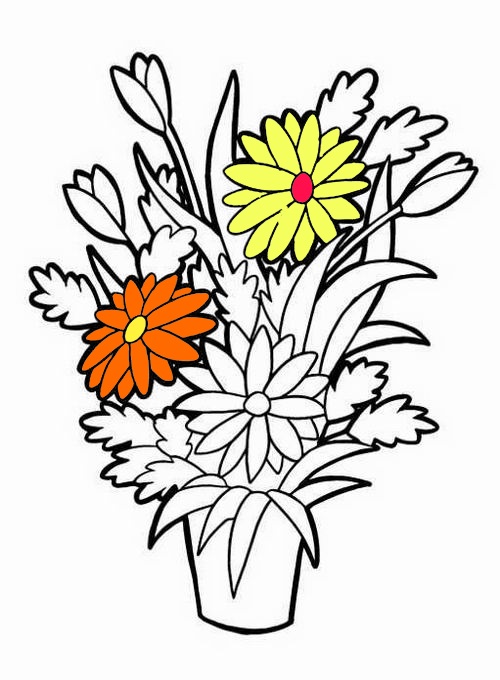 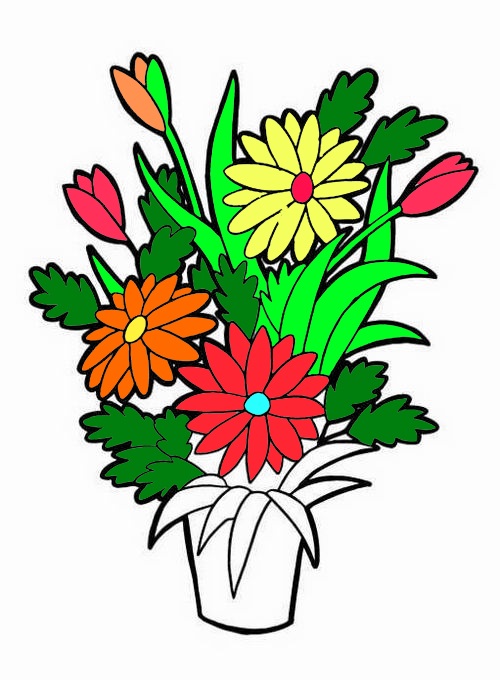 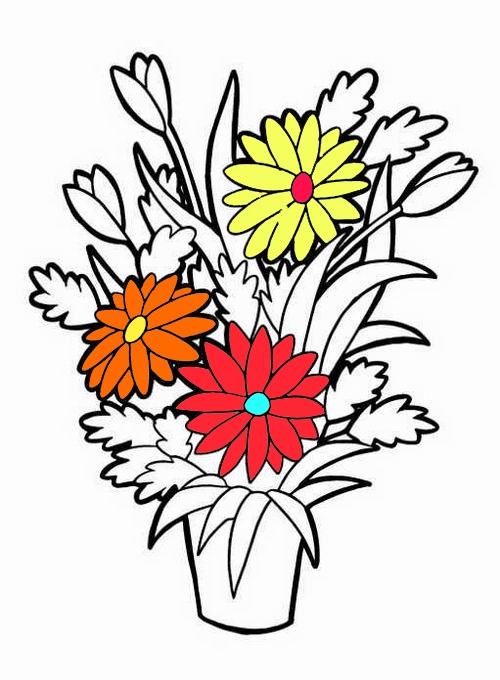 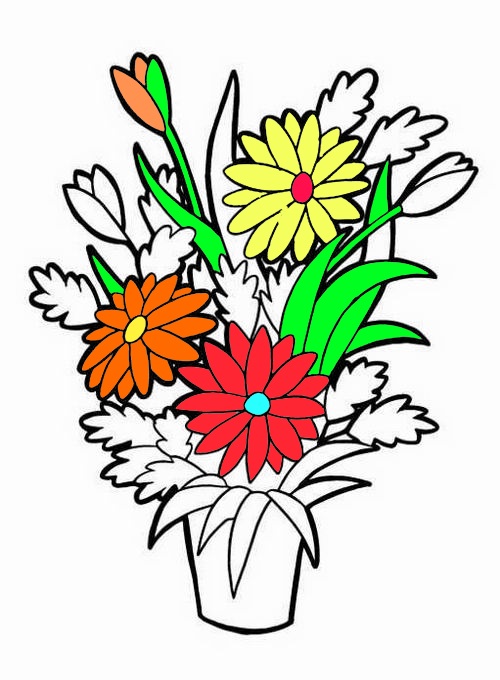 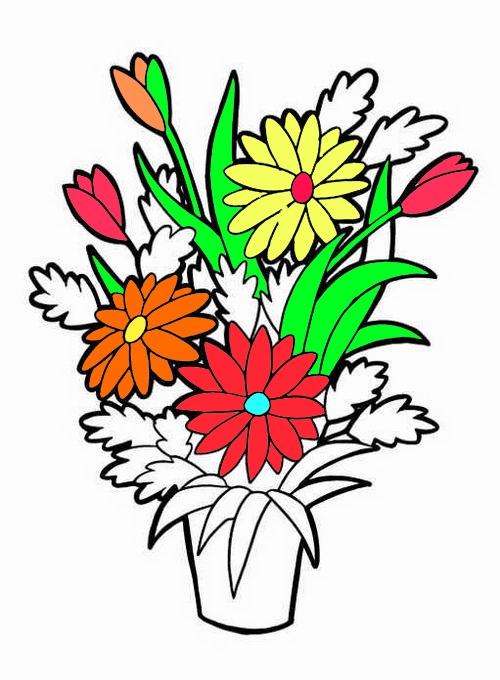 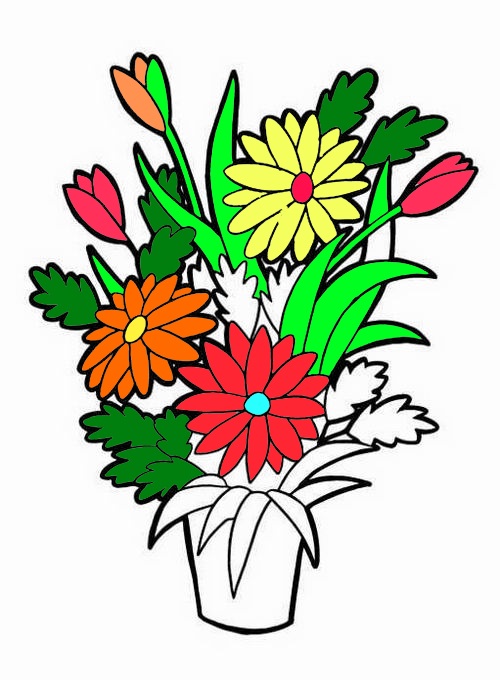 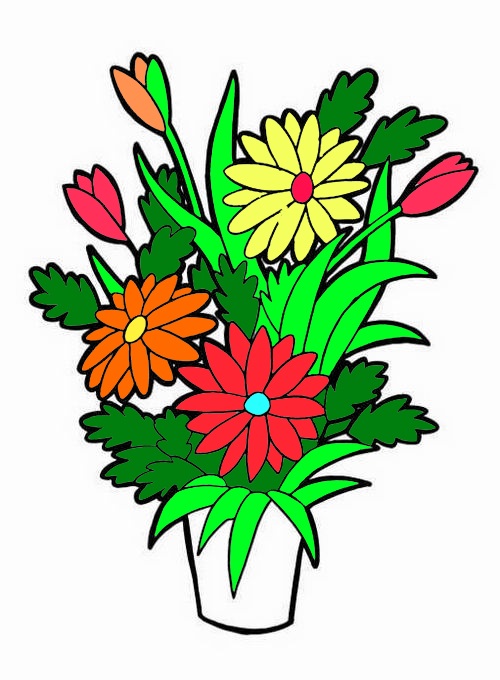 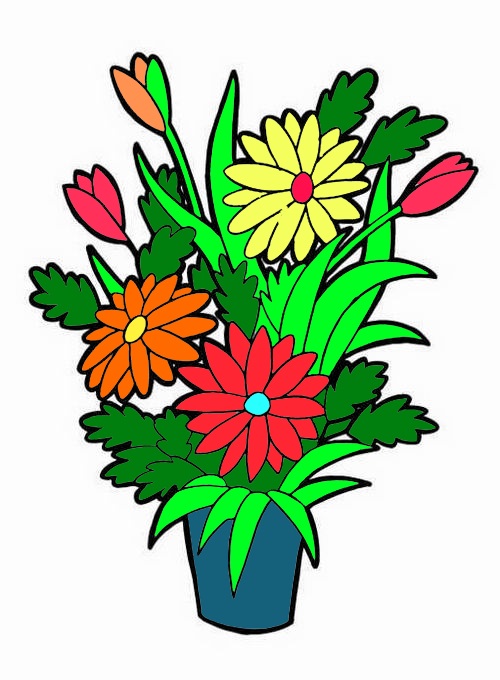 Груша, яблоко, айва
Огурец, перец, помидор
Арбуз, дыня, виноград
МОЛОДЕЦ!
Выбери название ягод:
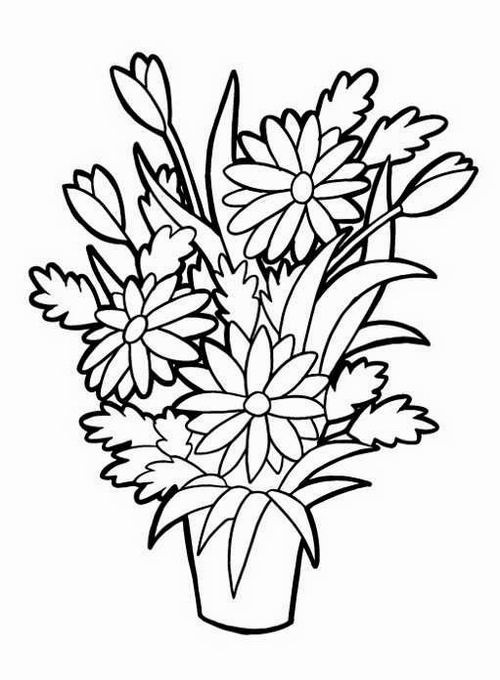 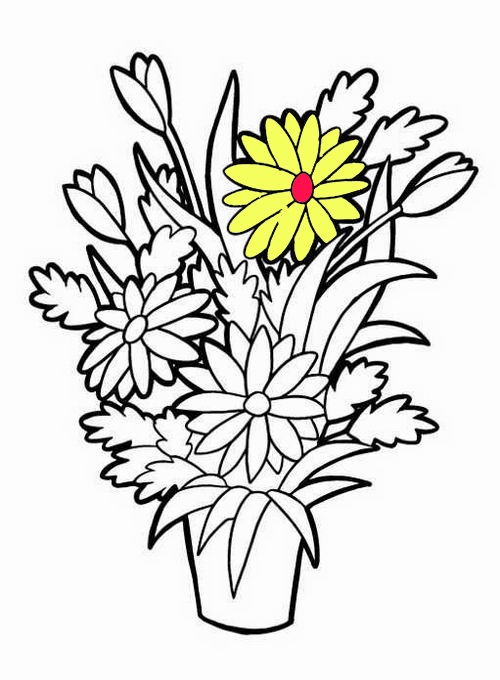 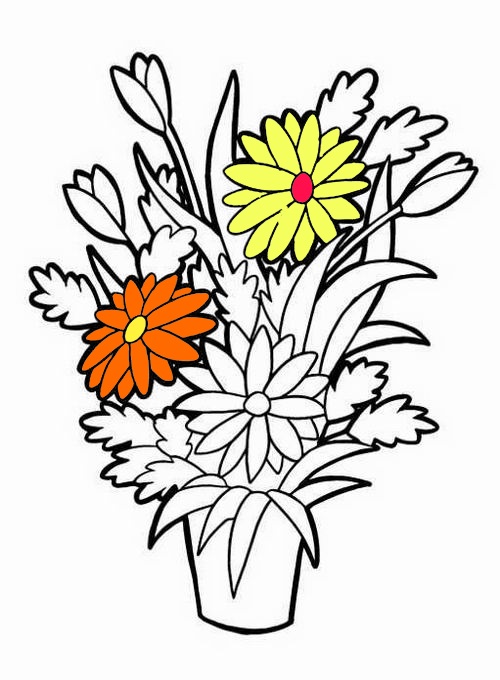 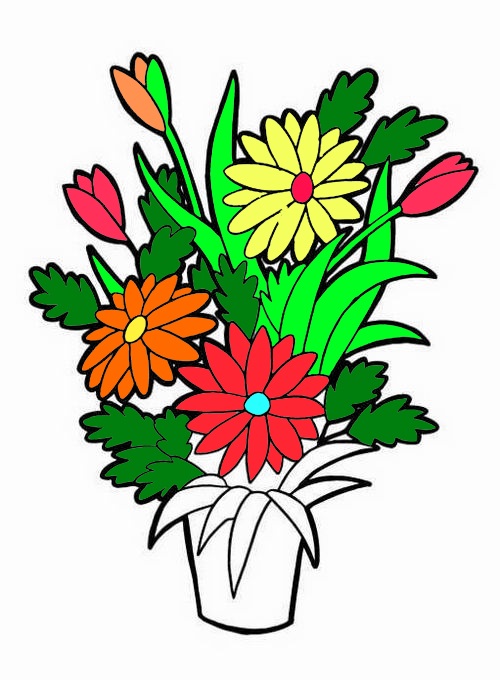 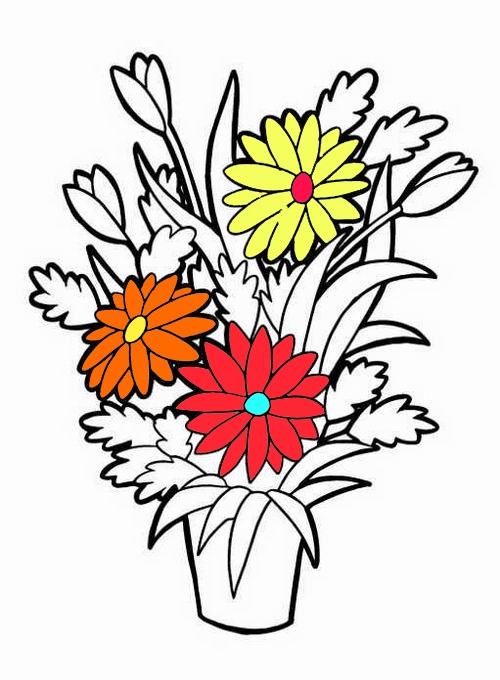 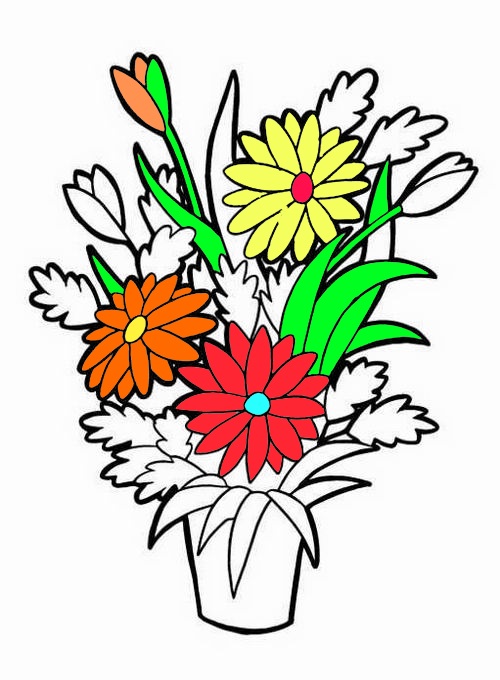 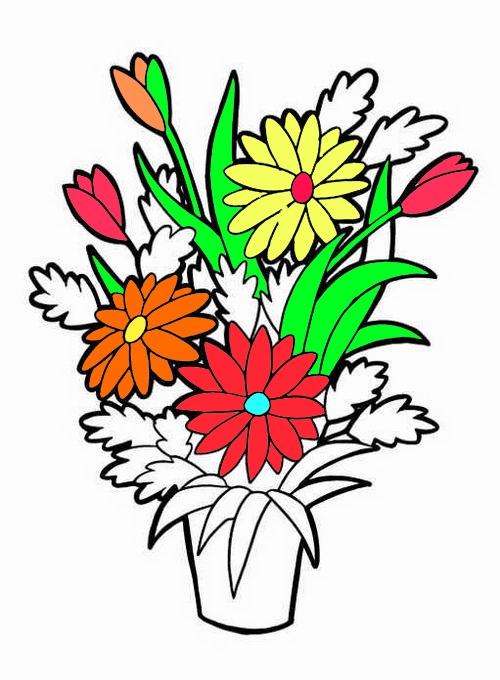 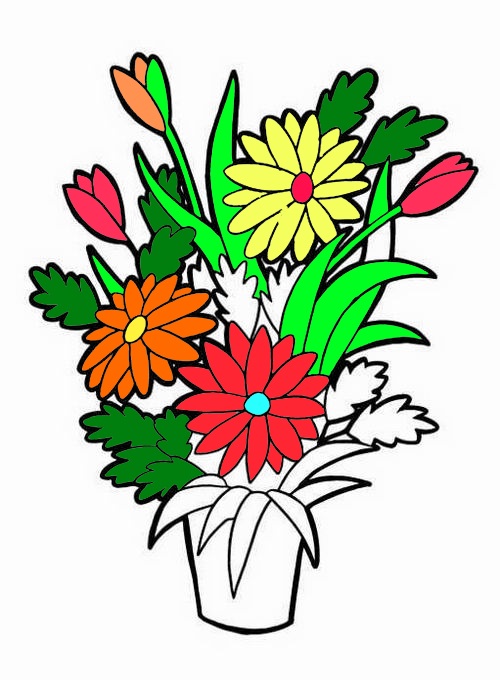 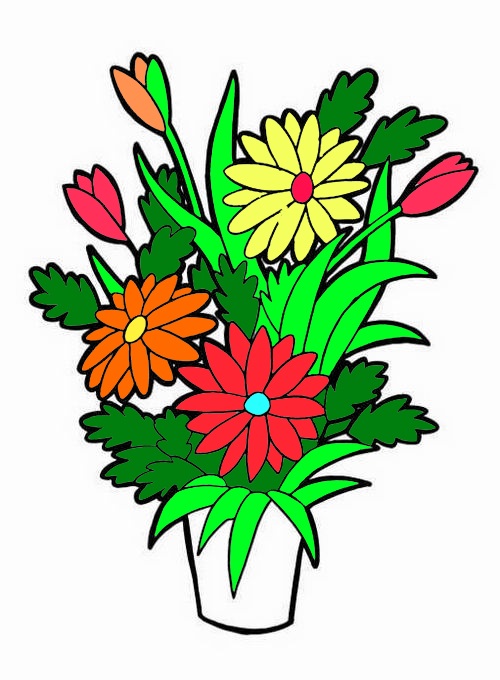 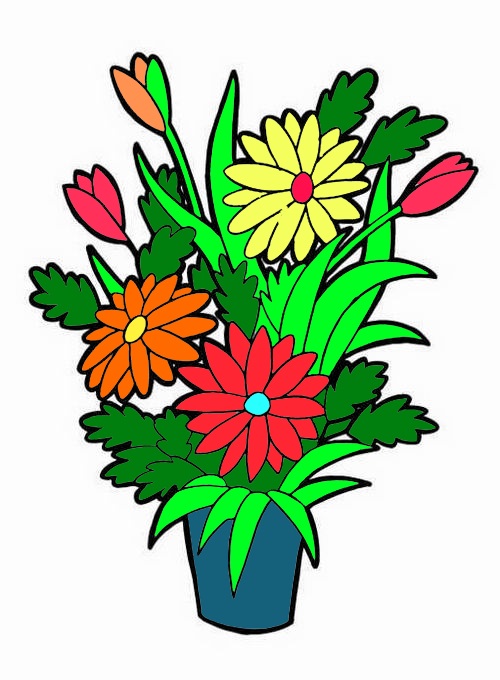 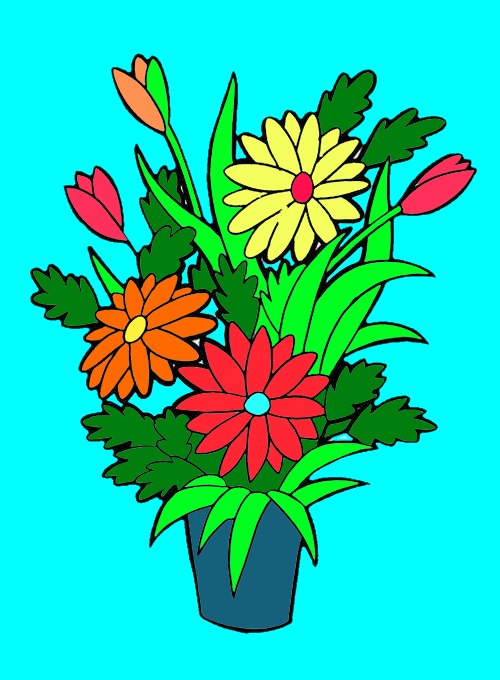 Груша, виноград, слива
Огурец, перец, морковь
Клубника, вишня, малина
МОЛОДЕЦ!
МОЛОДЦЫ,  РЕБЯТА!
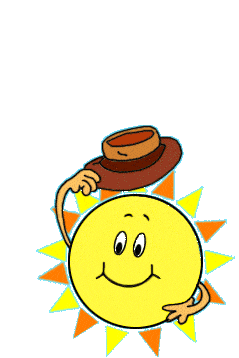 
Интернет-ресурсы
http://avatarko.su/images/cms/headers/catalog2/Rasteniya/Cveti/cveti_435.jpg   Раскраска
http://img1.liveinternet.ru/images/attach/c/9/106/496/106496831_billedasp.gif  Солнышко
http://poiskm.com/sound/6754b56f3d  Музыкальный файл (обрезан в программе mp3cut)
В работе использован авторский шаблон «Лето»:  

Полянка  http://s4.pic4you.ru/y2014/05-02/12216/4365979.png 
 
Трава  http://www.coollady.ru/pic/0004/010/12_1.jpg 
 
Трава. http://s4.pic4you.ru/y2014/05-02/12216/4366000.png  
 
Мотылёк  http://loveferrari.l.o.pic.centerblog.net/ae050536.png